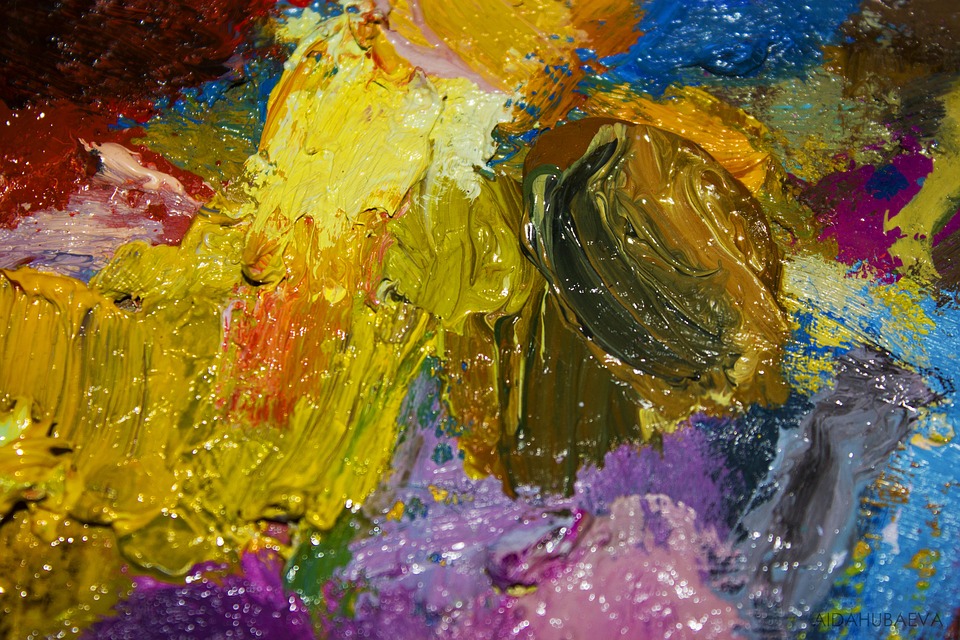 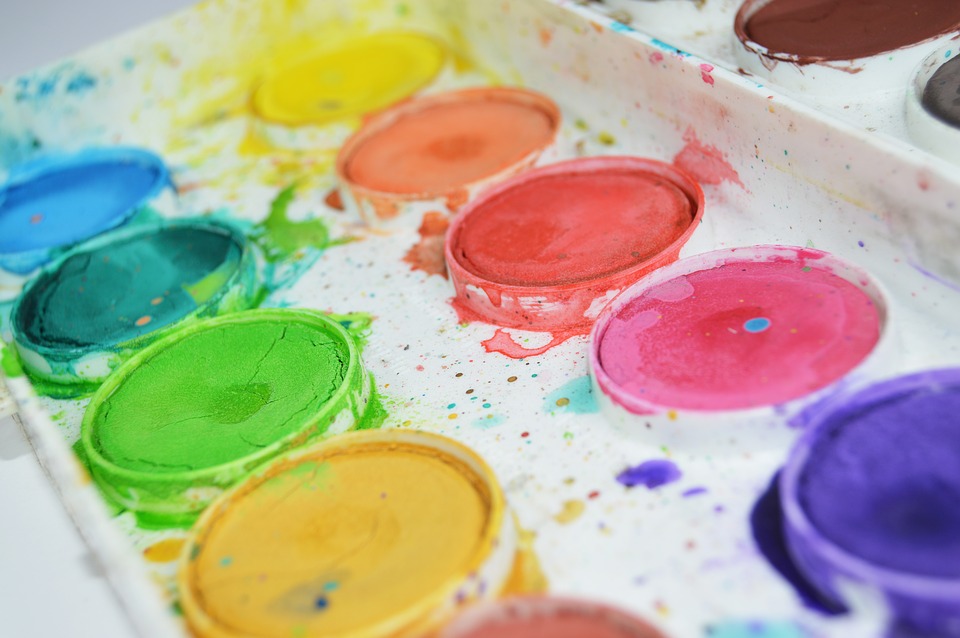 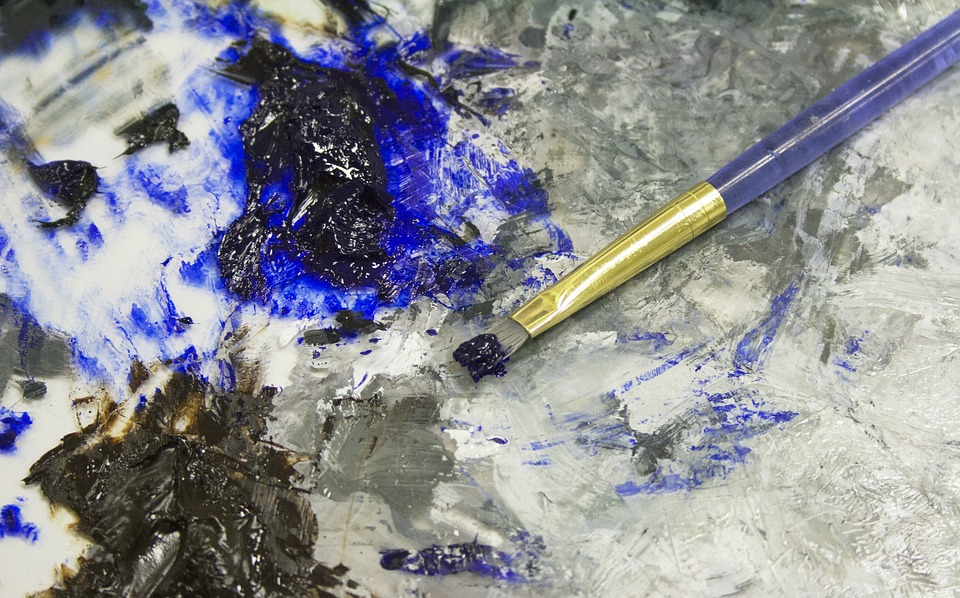 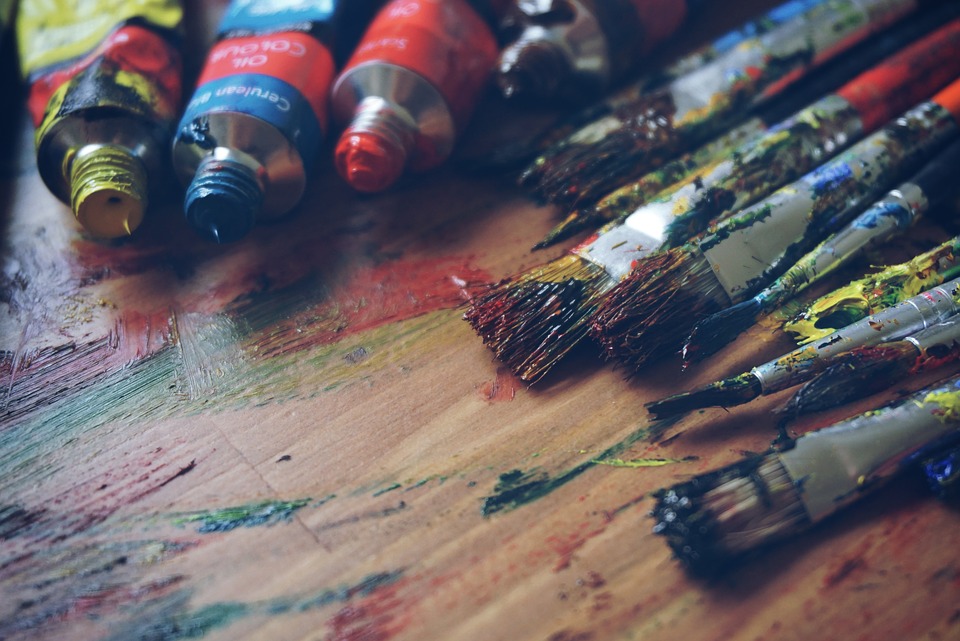 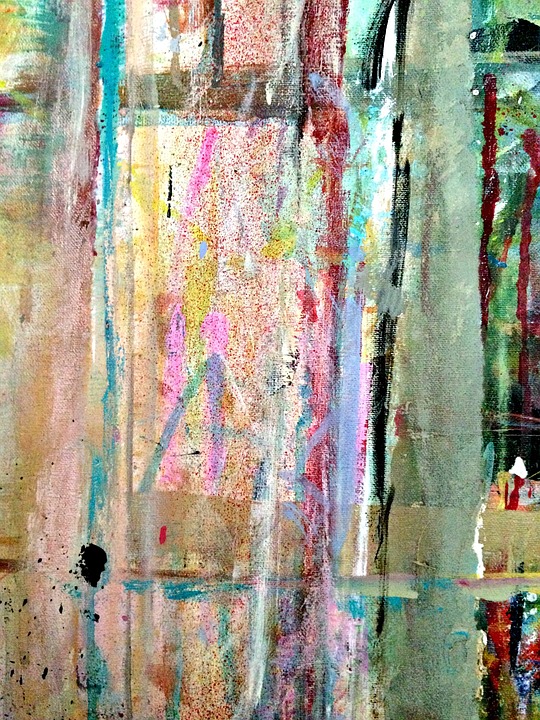 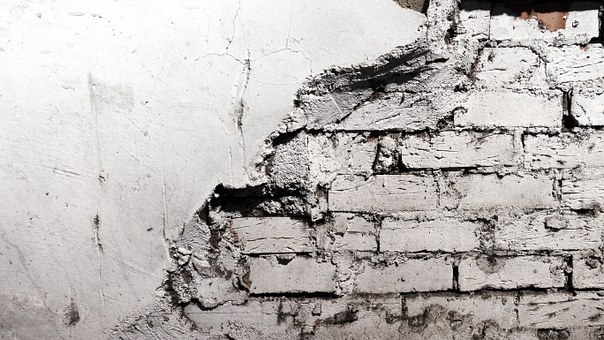 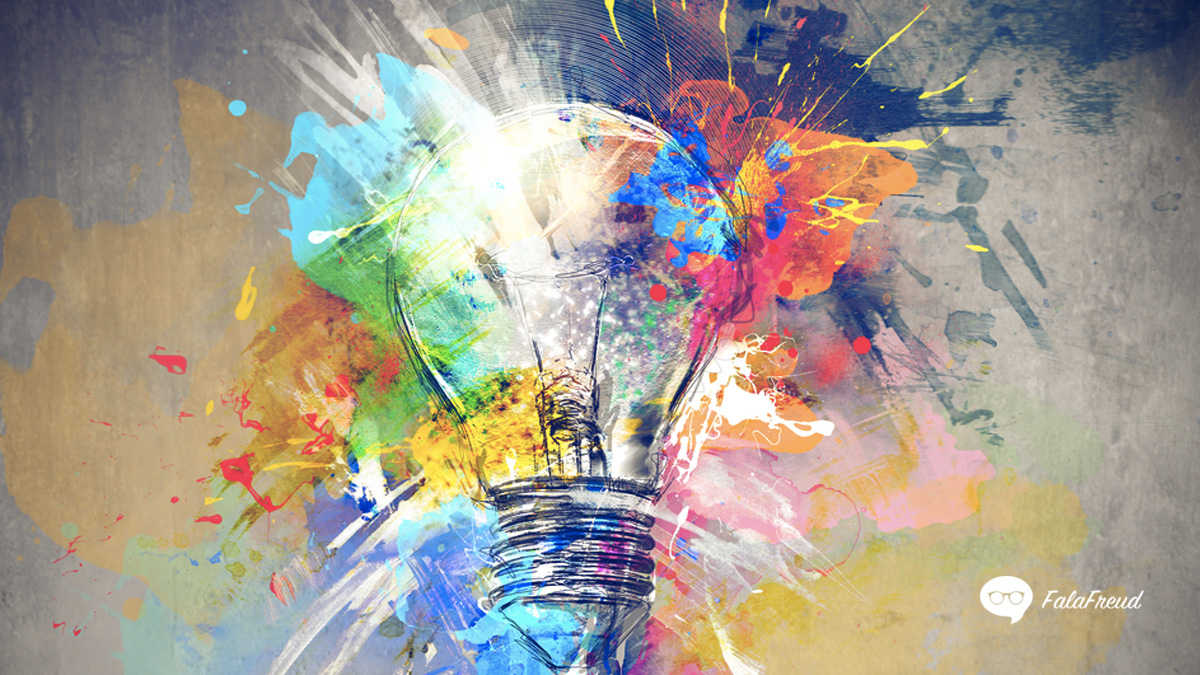 El Arteterapia y la inteligencia emocional